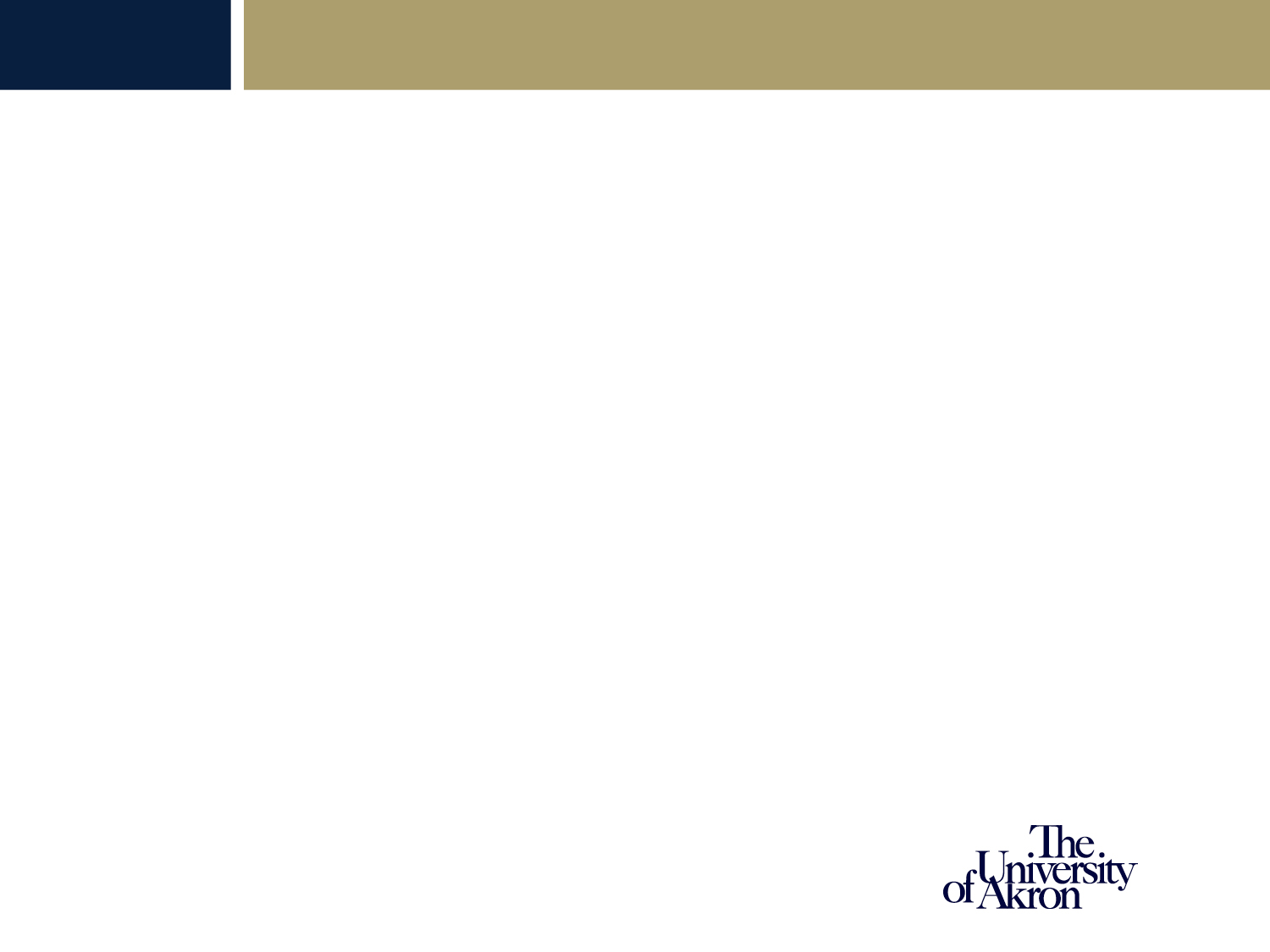 ACADEMICS- Eligibility
I-9 Forms

All Graduate Assistants are required to complete the I-9 form for the Graduate School
You will fill out the I-9 in your home department
You will not be paid until the Graduate School has received your I-9
Purpose – to document that both citizens and non-citizens are authorized to work in the US.  It is required by Homeland Security and MUST be completed by ALL graduate assistants.
Most commonly accepted identification is passport or driver’s license AND social security card – list of acceptable documents on website
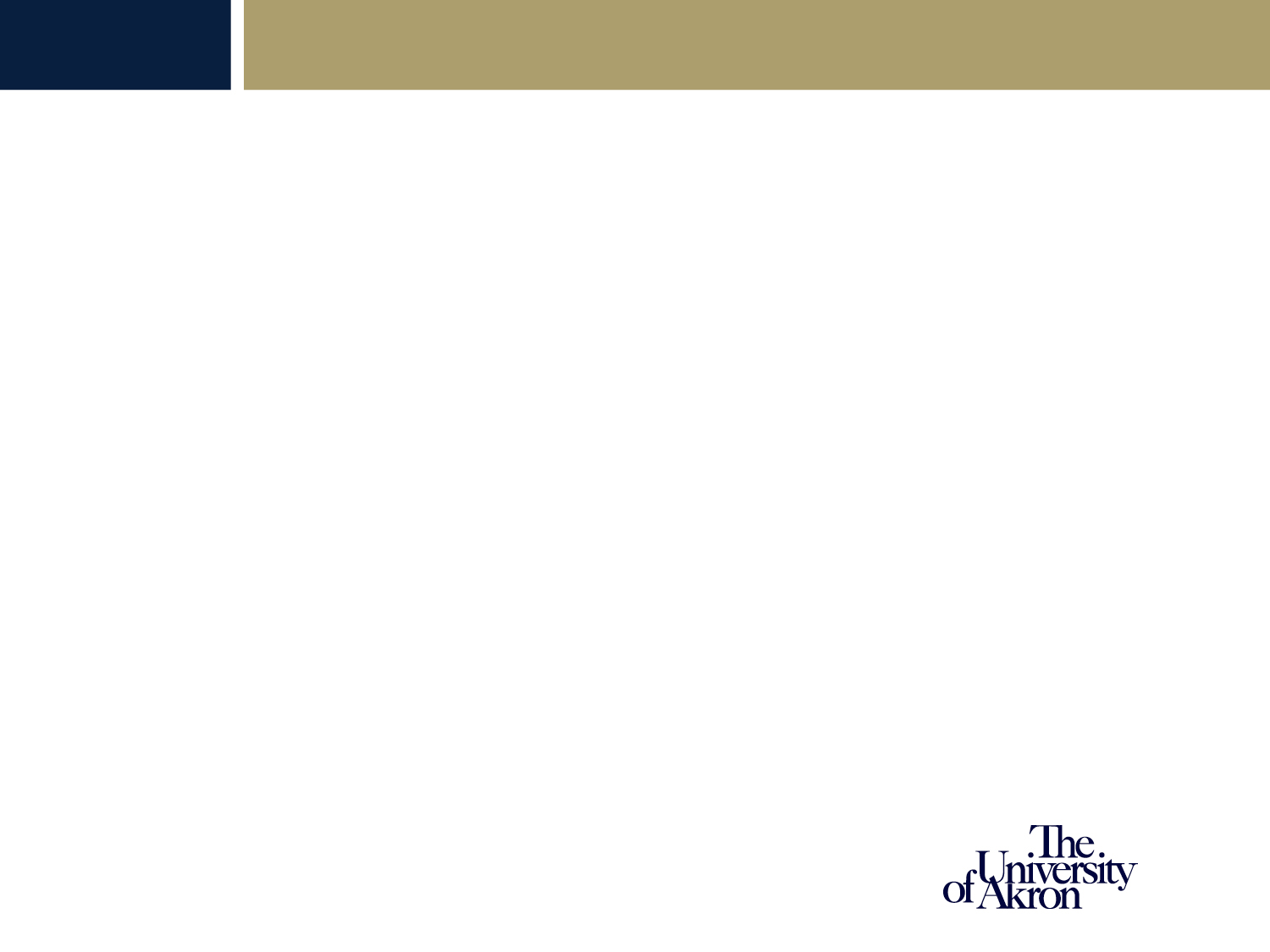 Payroll Forms
International students: e-mail Brenda McHenry at mchenry@uakron.edu
2019 W-4 Form/Ohio IT-4 Form
Form SSA-1945
Direct Deposit Form (pick-up 1st paycheck)
OPERS Exemption Form or Election Form for Students
Hired on or after September 28, 2016
Phone: (800) 222-7377
SERS Exemption Form or Membership Record
Phone: (800) 878-5853
30 days from date of hire to submit an exemption form
Forms available on the Payroll Forms web page: https://www.uakron.edu/controller/payroll-forms.dot
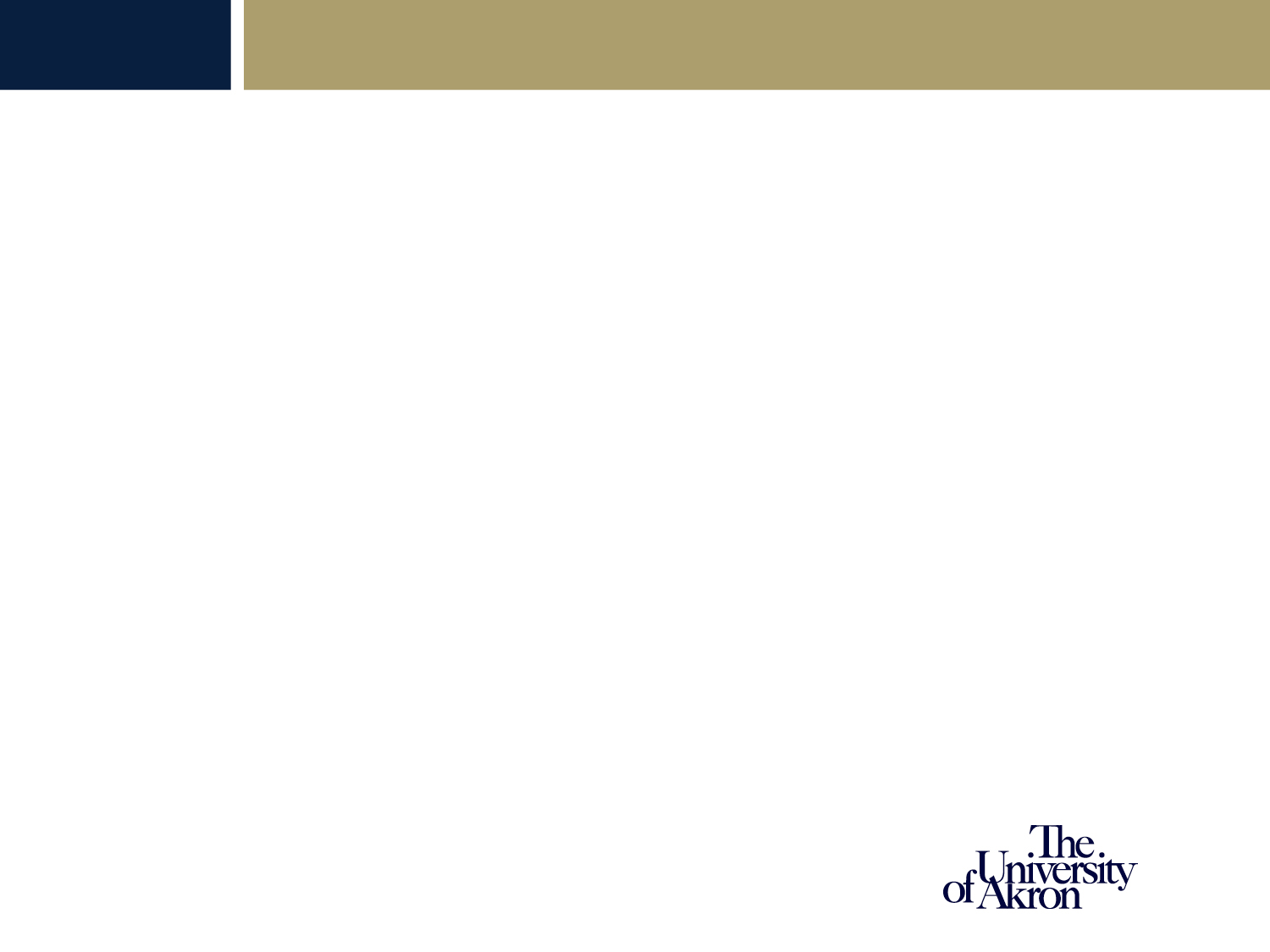 Graduate Teaching Assistants
If you are an active member in State Teachers Retirement System of Ohio (STRS) and you are not on a leave of absence from a teaching position covered by STRS Ohio, you may apply for exemption from contributions to STRS Ohio. 
	Please consult the STRS Ohio website at https://www.strsoh.org/employer/reporting/determination/exemptions.html 
	for more information and an “Exemption from Contributions for Student Employees” application form. 

If you are an active member in State Teachers Retirement System of Ohio (STRS) and on a leave of absence from a teaching position covered by STRS Ohio, or wish to contribute to STRS Ohio, you must complete a “Member Information” form.  
	The form is available on the STRS Ohio website at https://www.strsoh.org/employer/reporting/new-hire/overview.html.
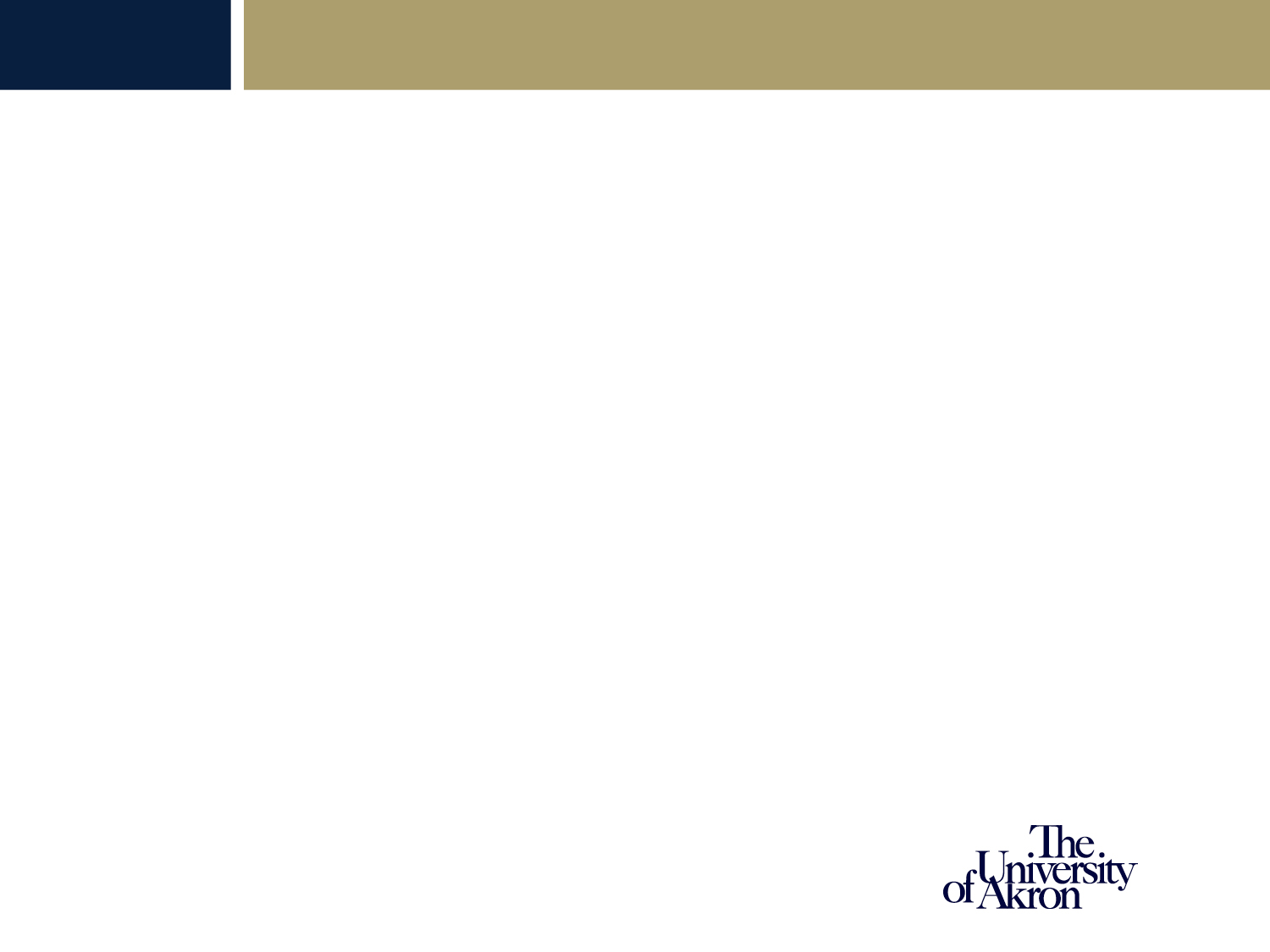 Biweekly payroll schedule
https://www.uakron.edu/controller/payroll.dot
Submit all Payroll forms to the Payroll Office:

Administrative Services Building (ASB)  Room 102
185 East Mill Street, Akron, Ohio 44325
Questions?